Figure 1. Schematic illustration of the noun–noun reading task. Terminal words were preceded by related or unrelated ...
Cereb Cortex, Volume 17, Issue 9, September 2007, Pages 1987–1997, https://doi.org/10.1093/cercor/bhl121
The content of this slide may be subject to copyright: please see the slide notes for details.
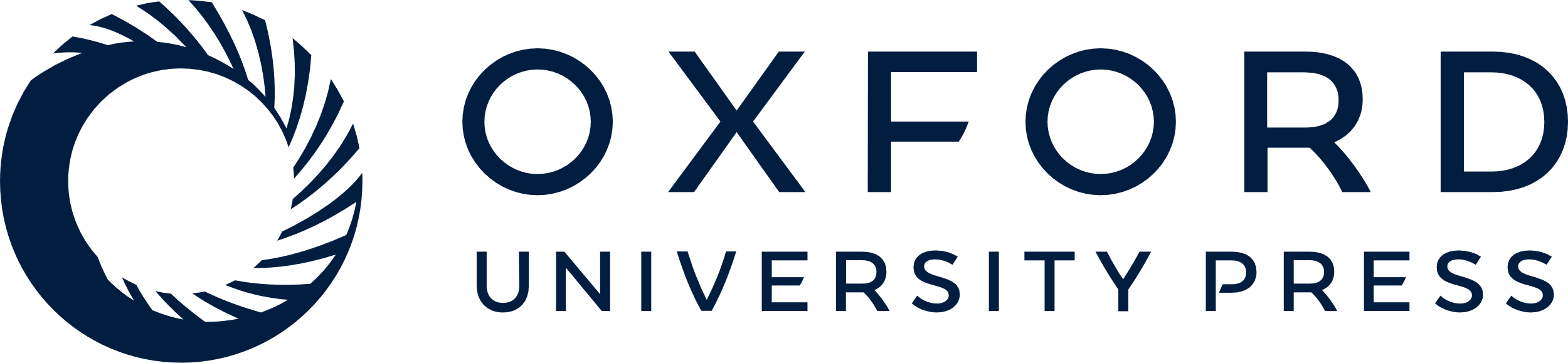 [Speaker Notes: Figure 1. Schematic illustration of the noun–noun reading task. Terminal words were preceded by related or unrelated index words. Subjects were instructed to read the words silently, no overt response was required. Only conditions analyzed in this paper are illustrated.


Unless provided in the caption above, the following copyright applies to the content of this slide: © The Author 2006. Published by Oxford University Press. All rights reserved. For permissions, please e-mail: journals.permissions@oxfordjournals.org]